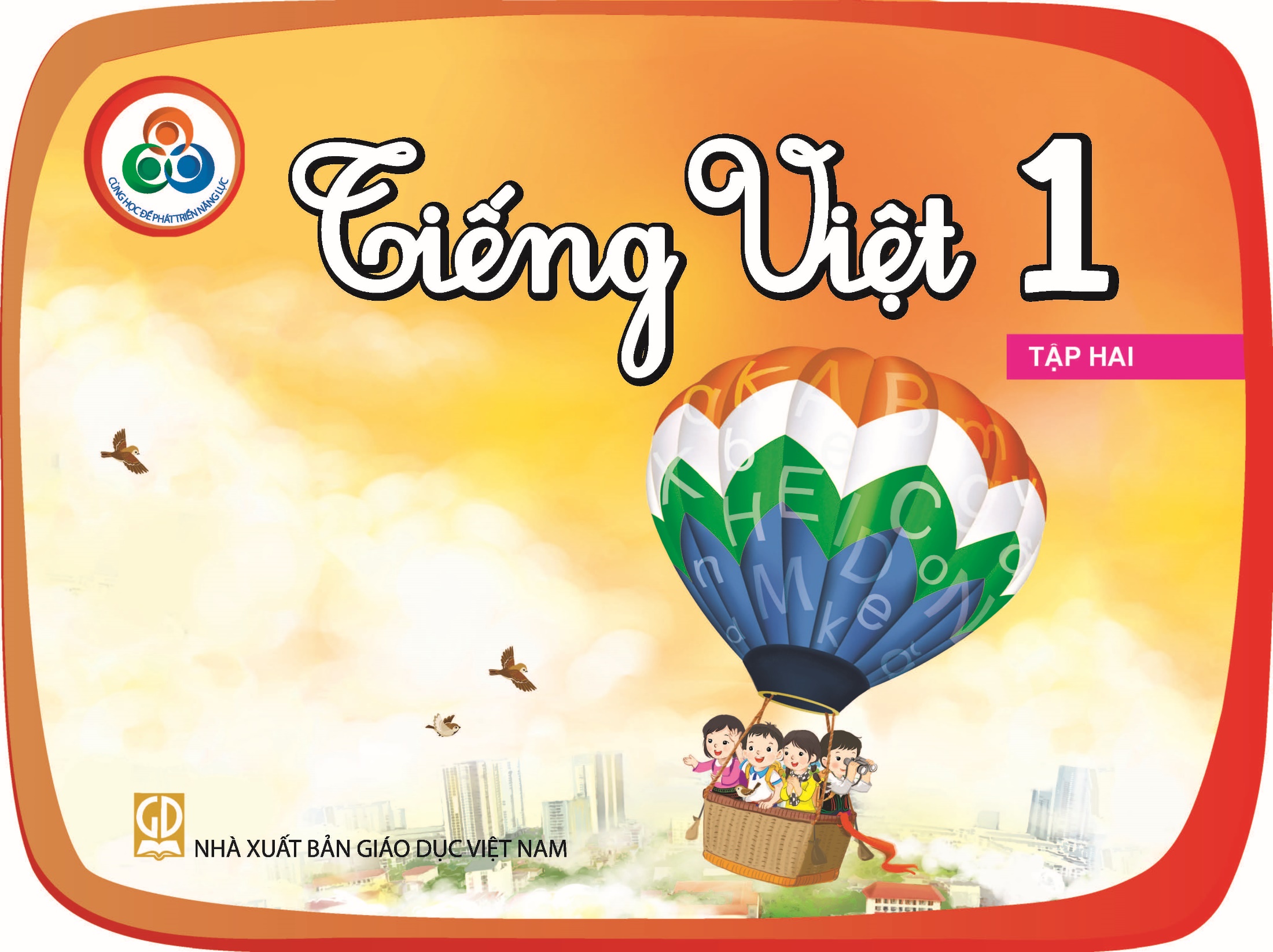 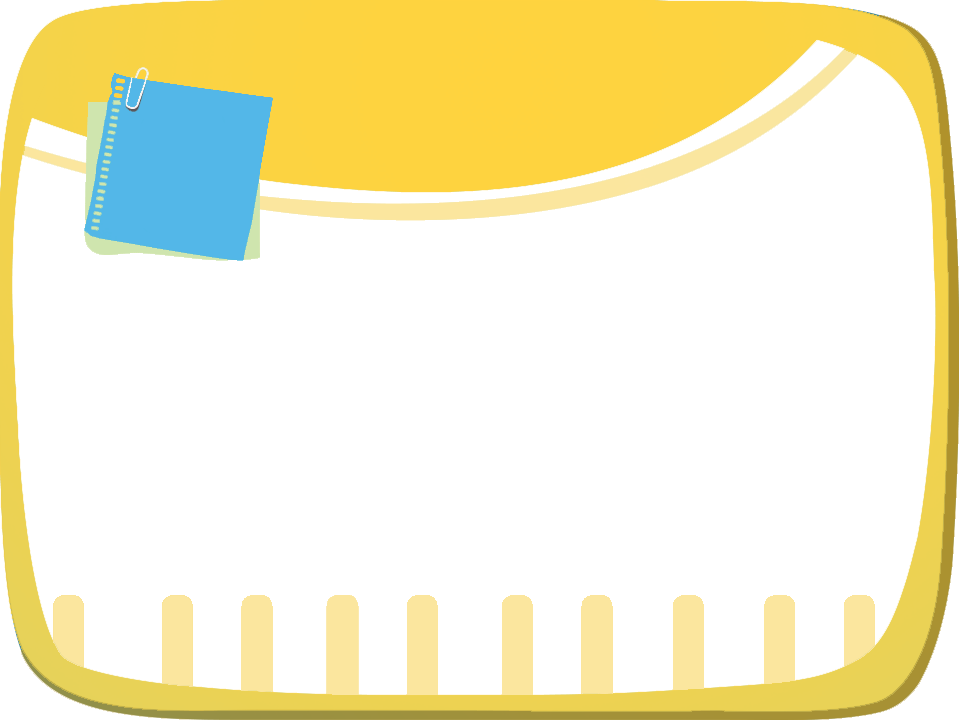 Bài
22B
Tập làm đầu bếp
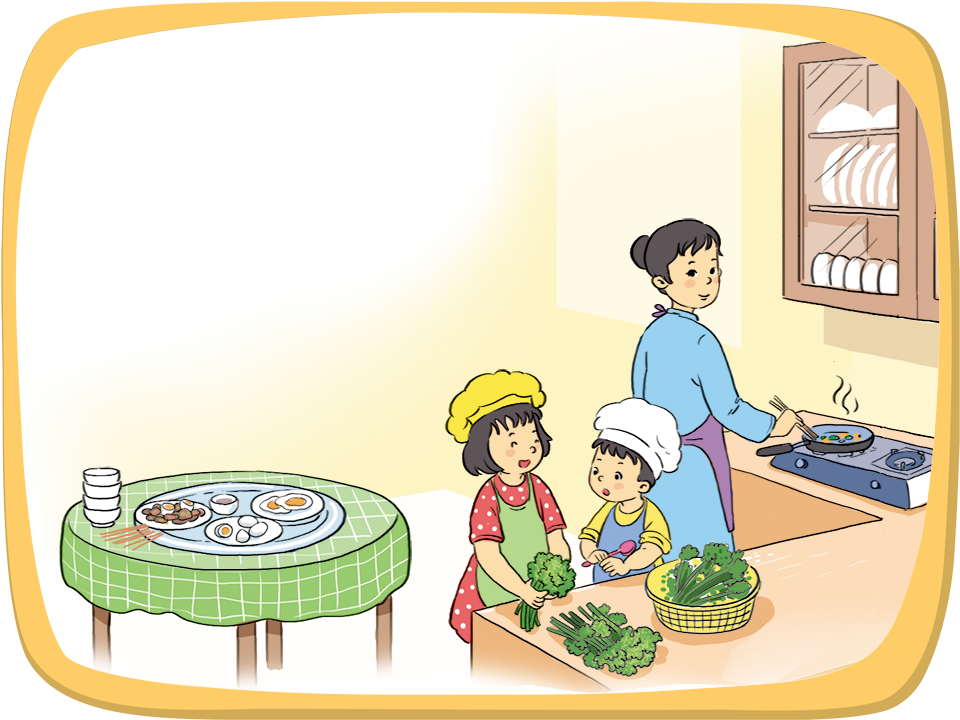 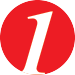 Nghe – nói
Kể về các món ăn được làm từ trứng.
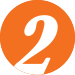 Đọc
Làm thế nào để luộc trứng ngon?
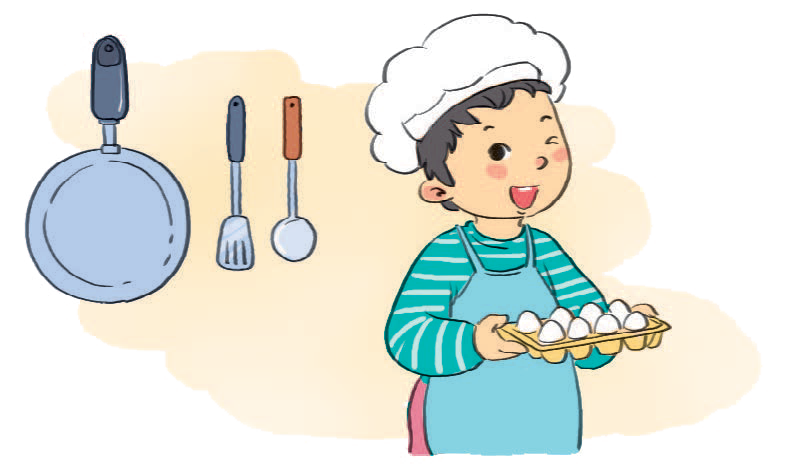 Những đầu bếp nhí có thể tự luộc trứng với các bước sau:
– Bước 1: Nhẹ nhàng đặt trứng vào nồi.
– Bước 2: Đổ nước lạnh vào nồi đủ ngập trứng. Có thể thêm vào một chút muối.
– Bước 3: Luộc trứng đến khi sôi thì cho lửa nhỏ, để thêm khoảng 5 phút nữa.
– Bước 4: Lấy trứng ra, ngâm vào nước lạnh một lúc, rồi mới bóc vỏ.
   Nào, chúng mình hãy trổ tài để mời cả nhà món ăn ngon và bổ này nhé!
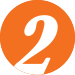 Đọc
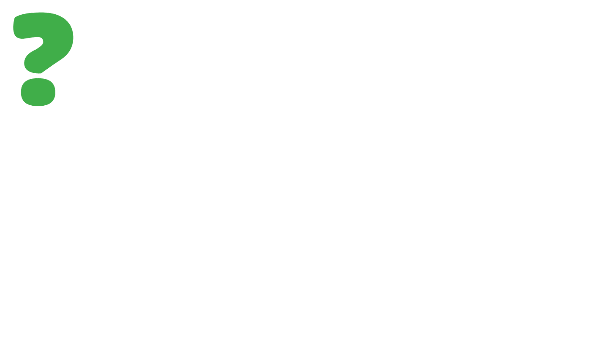 a) Đọc trong nhóm: Bước 1, Bước 2, Bước 3, Bước 4.
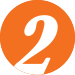 Đọc
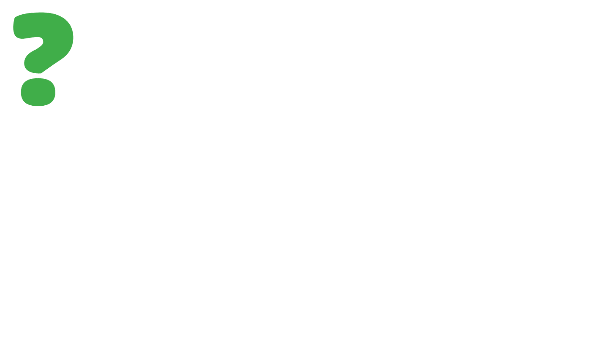 b) Bài này nói về điều gì?
1
Nói về những quả trứng
2
Nói về cách luộc trứng
3
Nói về món trứng luộc ngon.
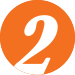 Đọc
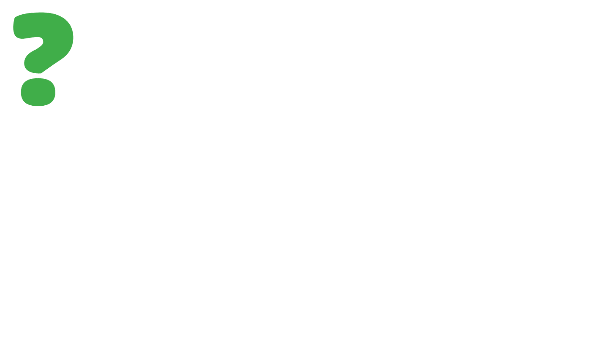 c) Nhìn tranh nêu cách làm.
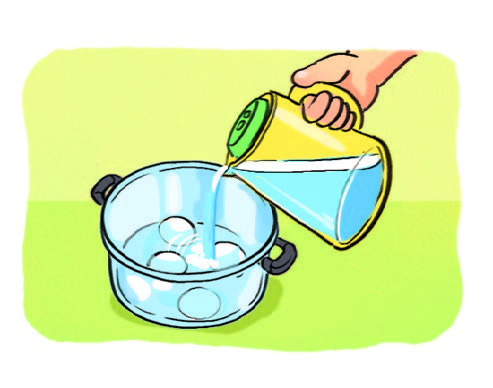 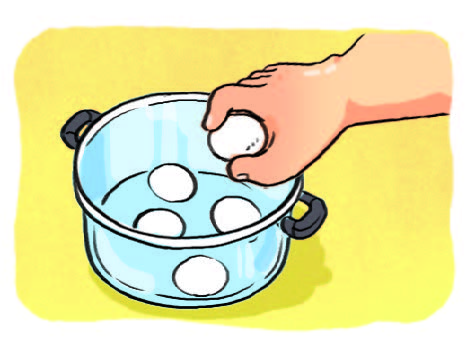 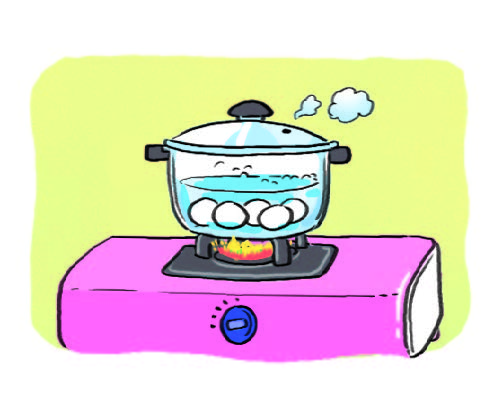 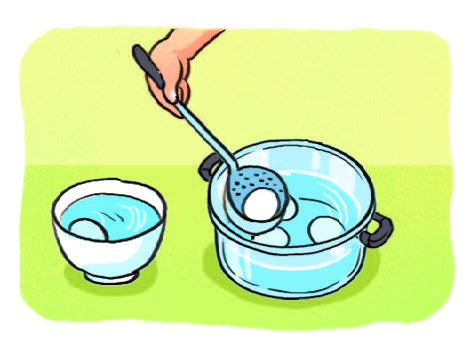 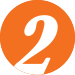 Đọc
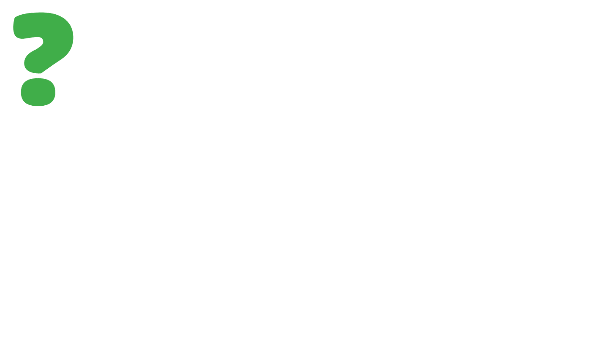 c) Nhìn tranh nêu cách làm.
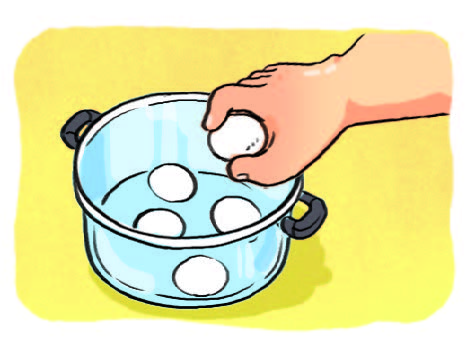 M: Cho trứng vào nồi
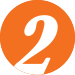 Đọc
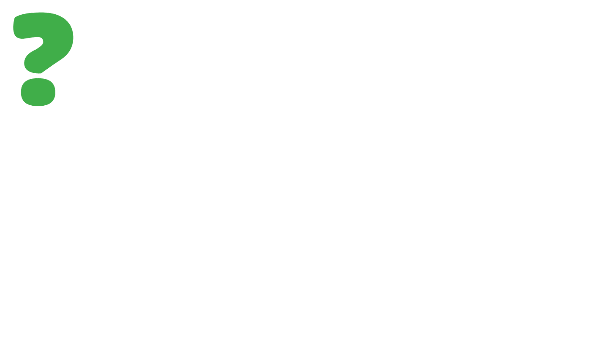 c) Nhìn tranh nêu cách làm.
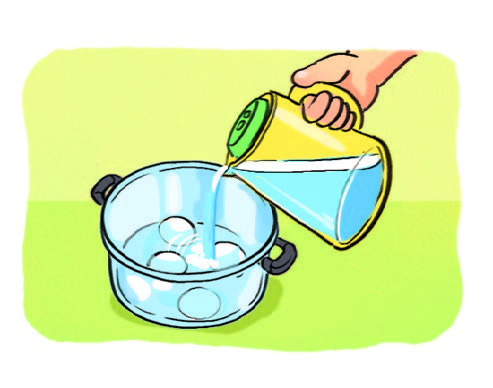 Đổ nước lạnh vào nồi
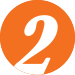 Đọc
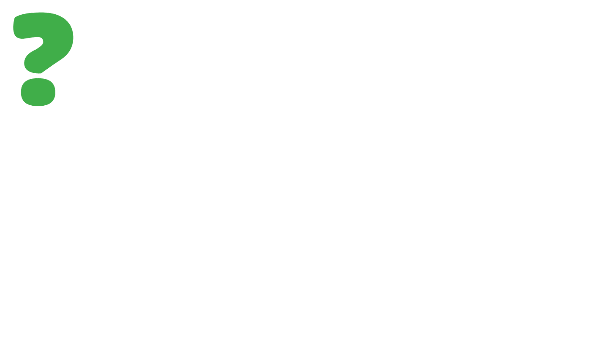 c) Nhìn tranh nêu cách làm.
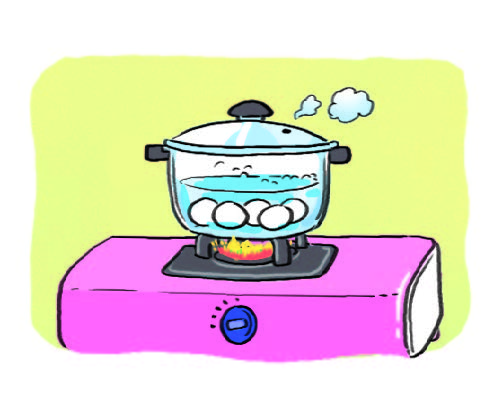 Luộc trứng
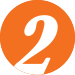 Đọc
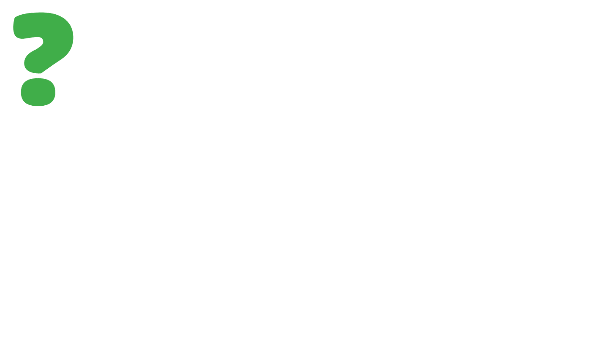 c) Nhìn tranh nêu cách làm.
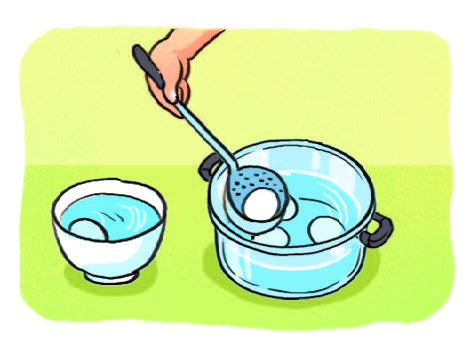 Vớt trứng, ngâm nước lạnh
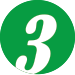 Viết
Nghe – viết một đoạn trong bài Làm thế nào để luộc trứng ngon? (từ Bước 1… đến một chút muối).
– Bước 1: Nhẹ nhàng đặt trứng vào nồi.
– Bước 2: Đổ nước lạnh vào nồi đủ ngập trứng. Có thể thêm vào một chút muối.
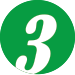 Viết
b) Tìm từ ngữ viết đúng ( chọn 1 hoặc 2).
(1) d hay gi ?
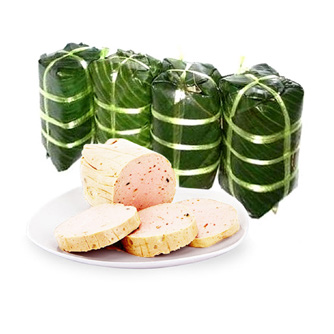 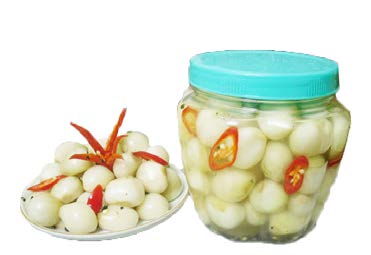 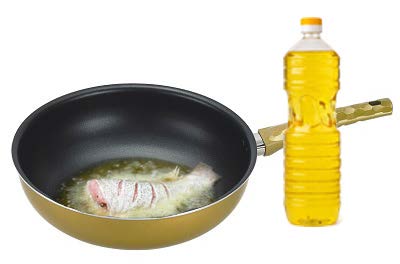 dò chả
giò chả
dưa hành
dầu ăn
giưa hành
giầu ăn
Chép các từ ngữ tìm được vào vở.
(2) v hay d ?
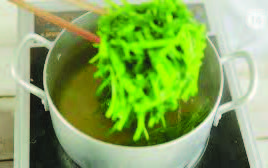 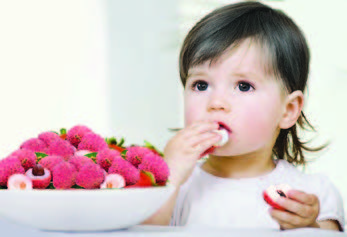 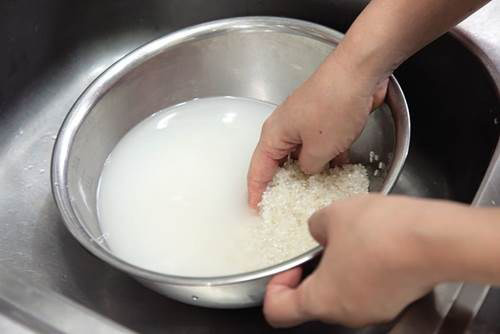 vớt rau
dớt rau
ăn vải
vo gạo
ăn dải
do gạo
Chép các từ ngữ tìm được vào vở.
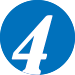 Nghe – nói
a) Nghe kể từng đoạn câu chuyện và trả lời câu hỏi.
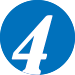 Nghe – nói
Dê con nghe lời mẹ
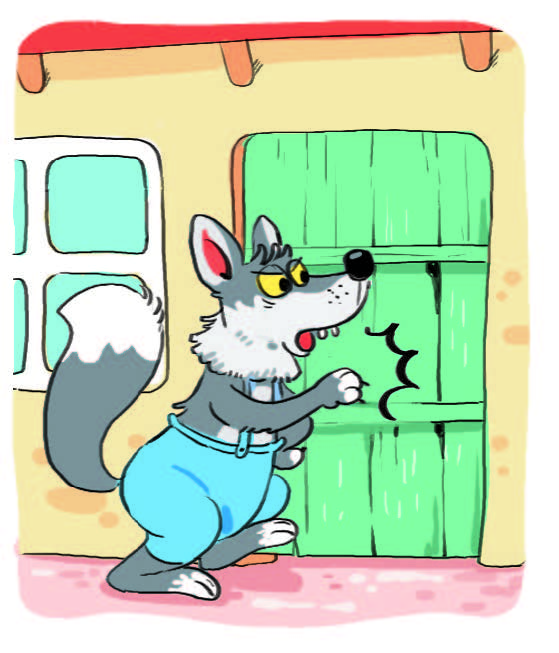 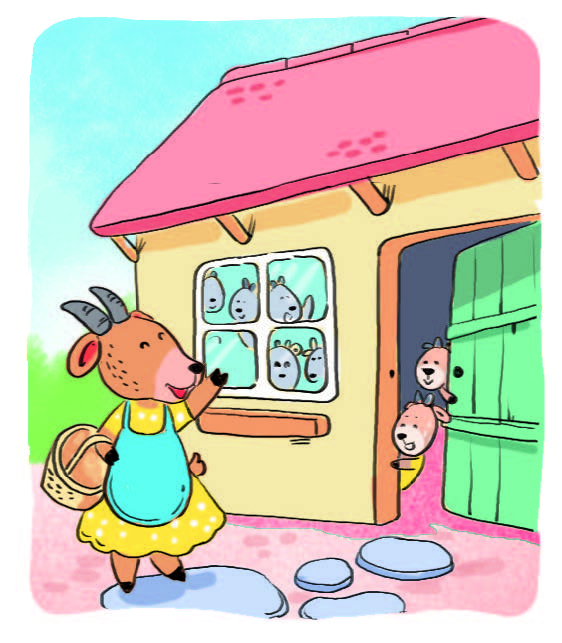 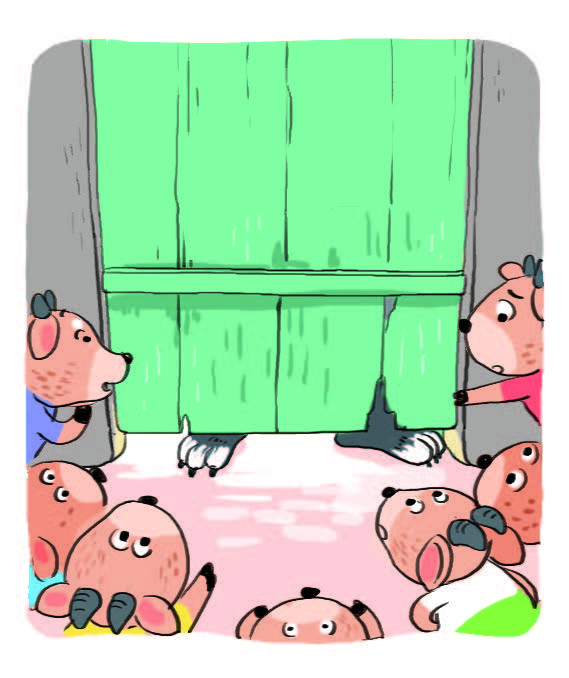 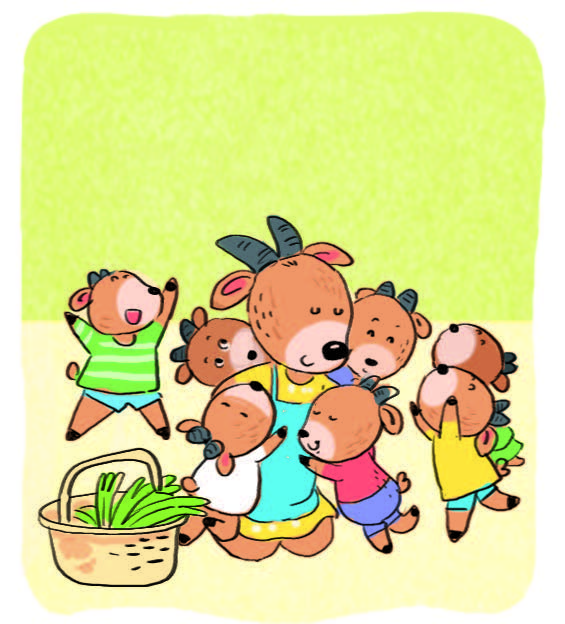 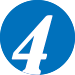 Nghe – nói
Dê con nghe lời mẹ
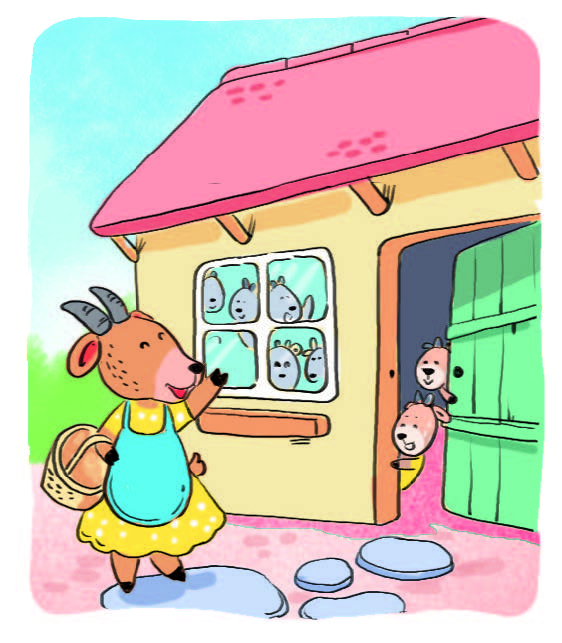 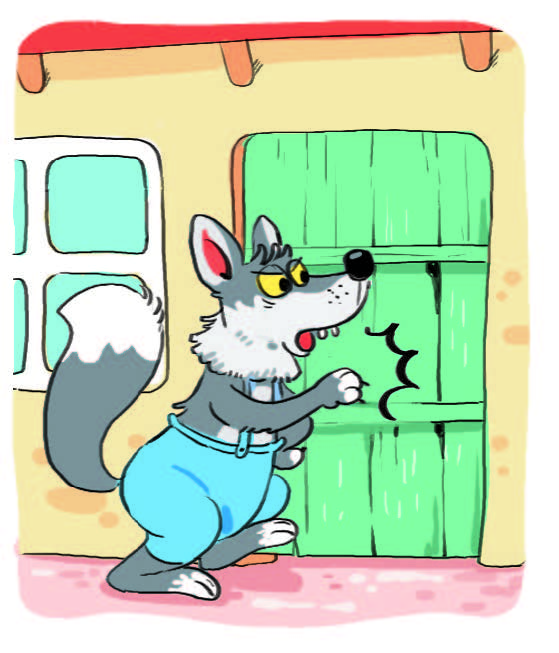 Sói đã làm gì để lừa bầy dê con?
Trước khi vào rừng, dê mẹ dặn các con điều gì?
2
1
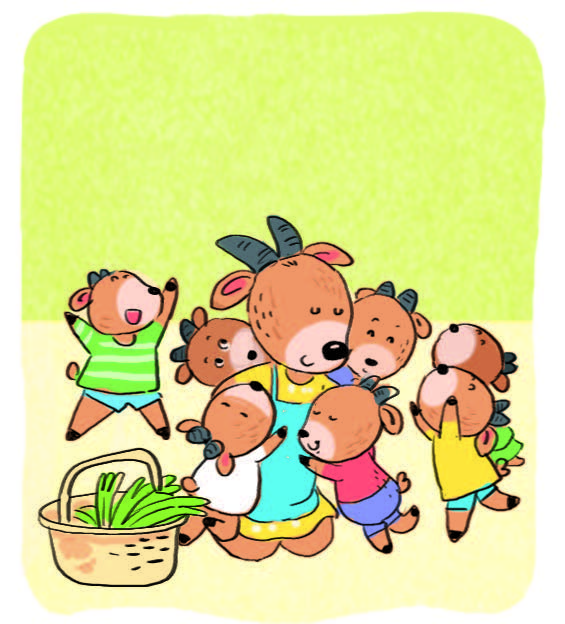 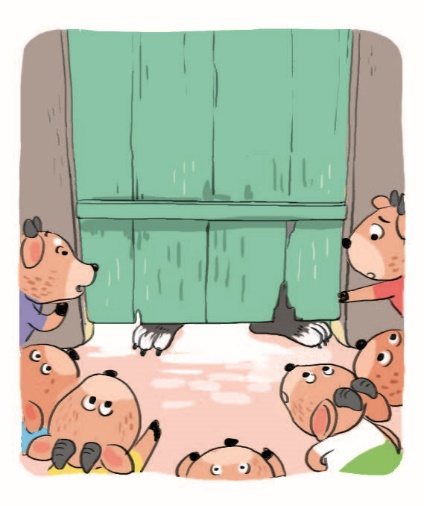 Sói làm gì để lừa bầy dê con lần nữa?
Dê mẹ khen các con thế nào?
4
3
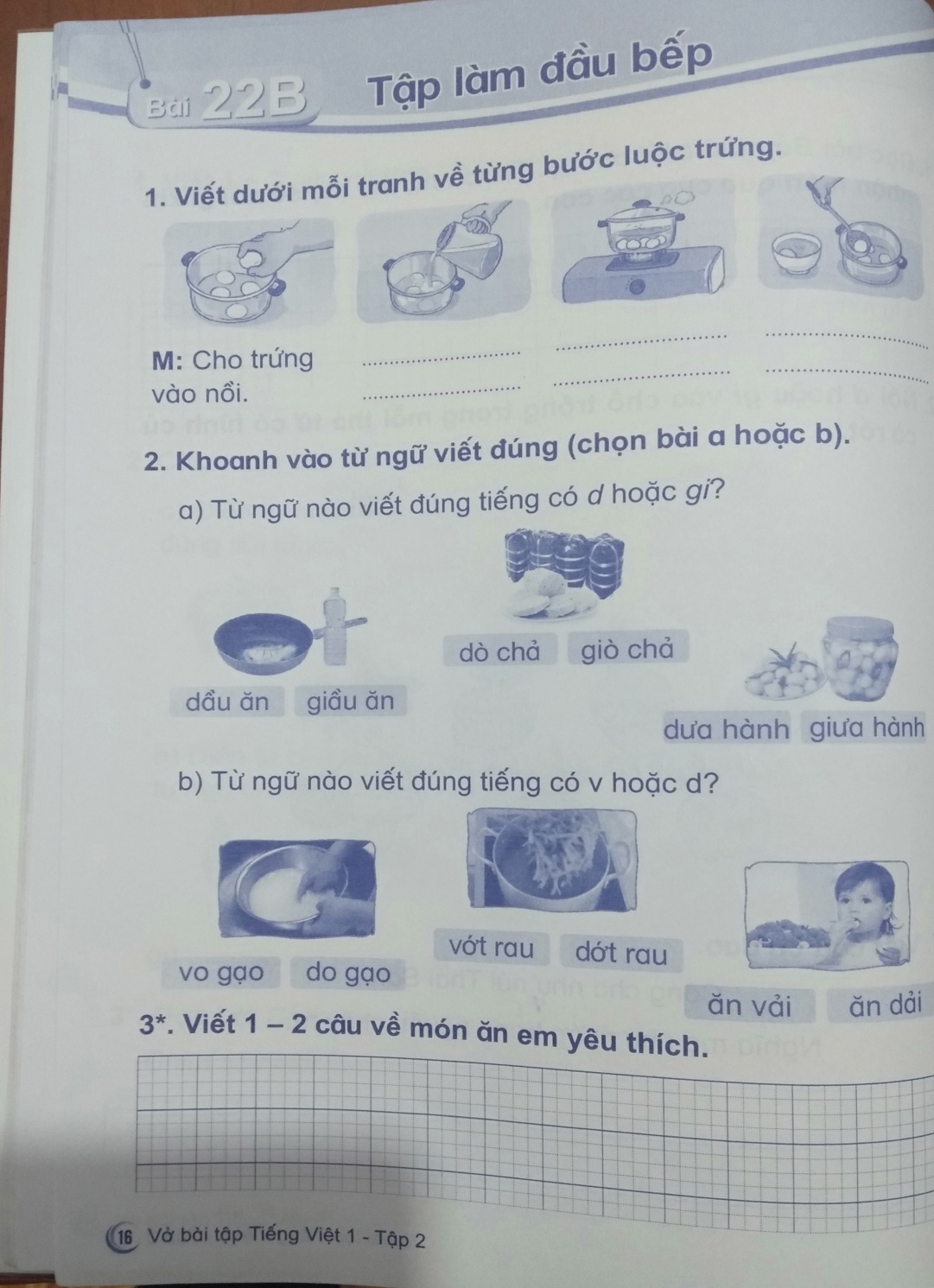 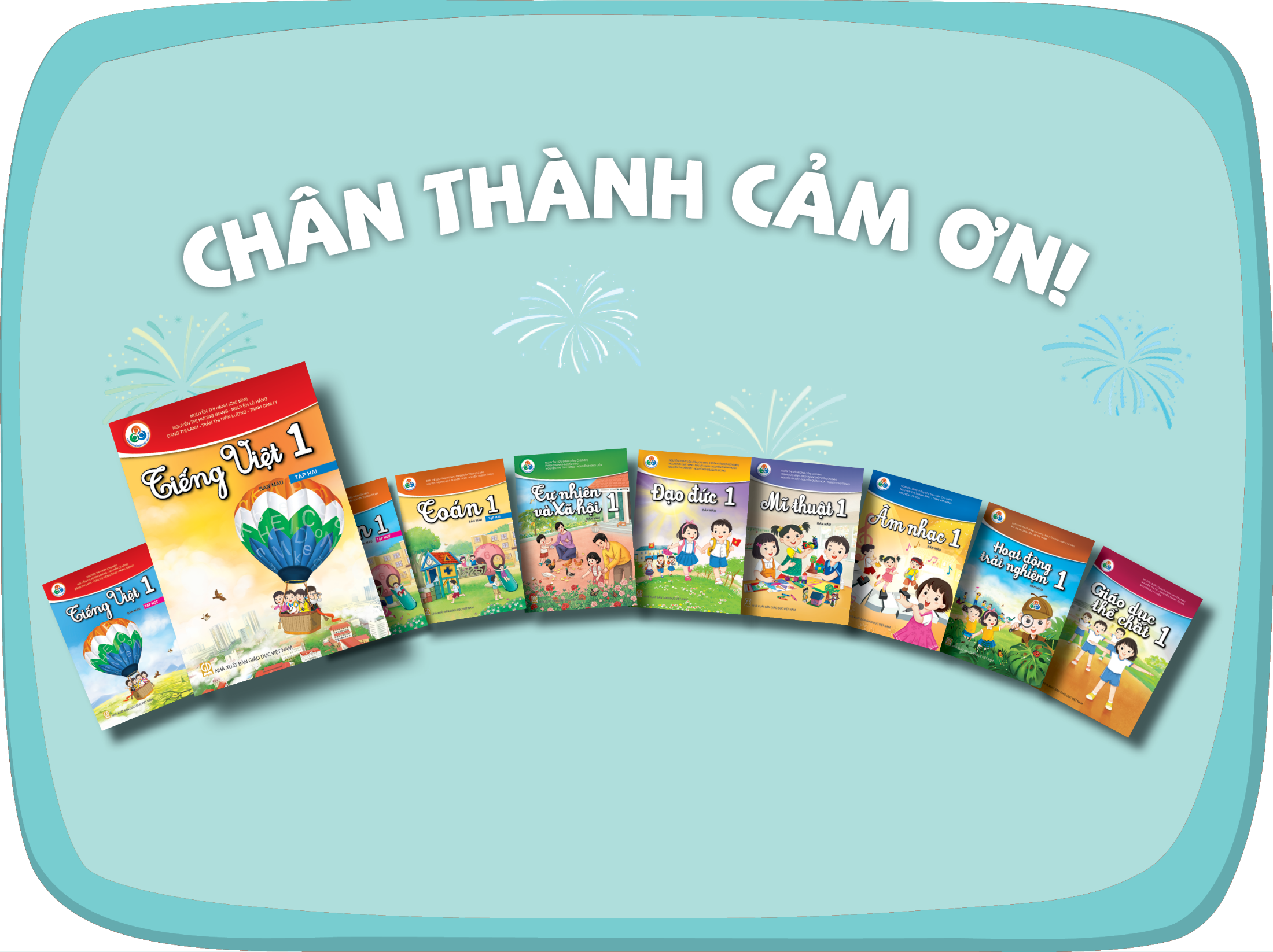